من أنا؟
إقرأ التّعريف و خمّن "من أنا" ؟
تأليف: سينتيا شقر
بداخلي أرقام و اخترعني الإنسان لمعرفة الوقت
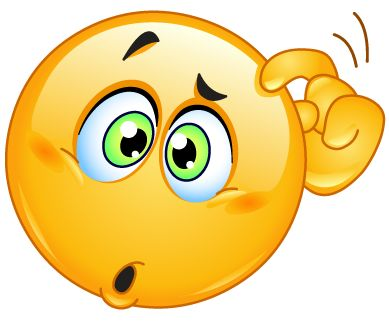 من أنا؟؟؟؟
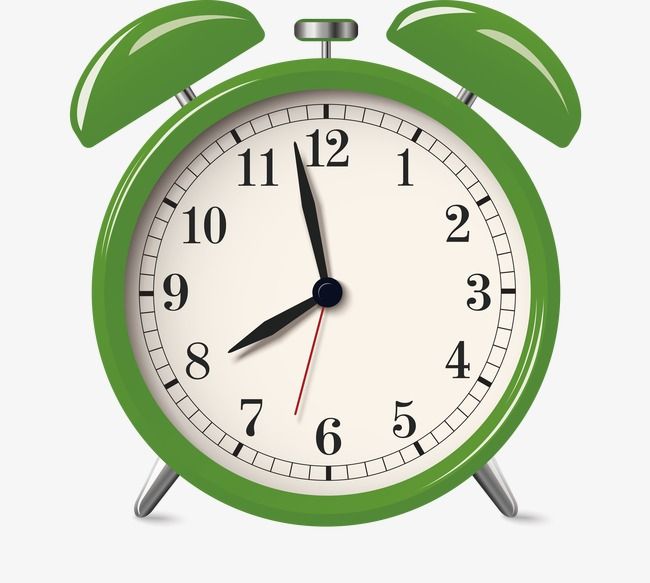 أنا السّاعة!!!!
أنا مصنوع من حديد و اسمنت و أطواب
بداخلي تعيش -
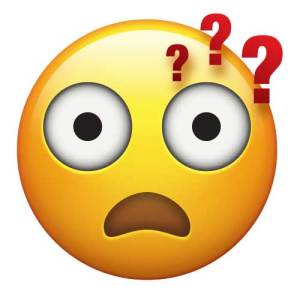 من أنااااااااا؟؟؟؟؟
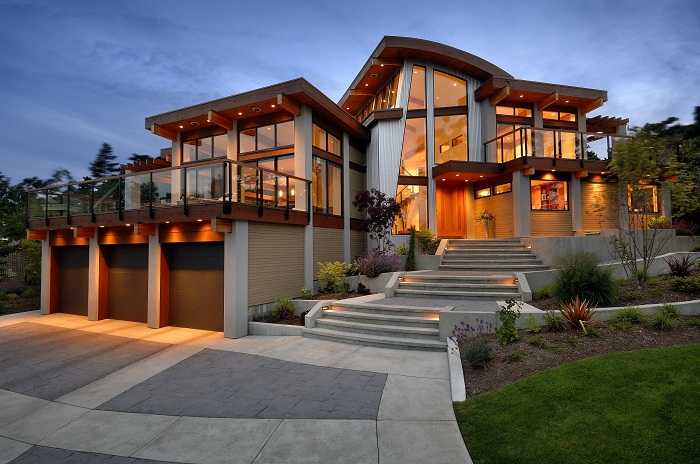 أنا المنزل!!!
في أي بلدٍ يقع منزلك؟
تغيب عنّي كلّ السّنة و تزورني في فصل الصّيف كي تنتعش


من أنااااااااااا؟؟؟؟؟
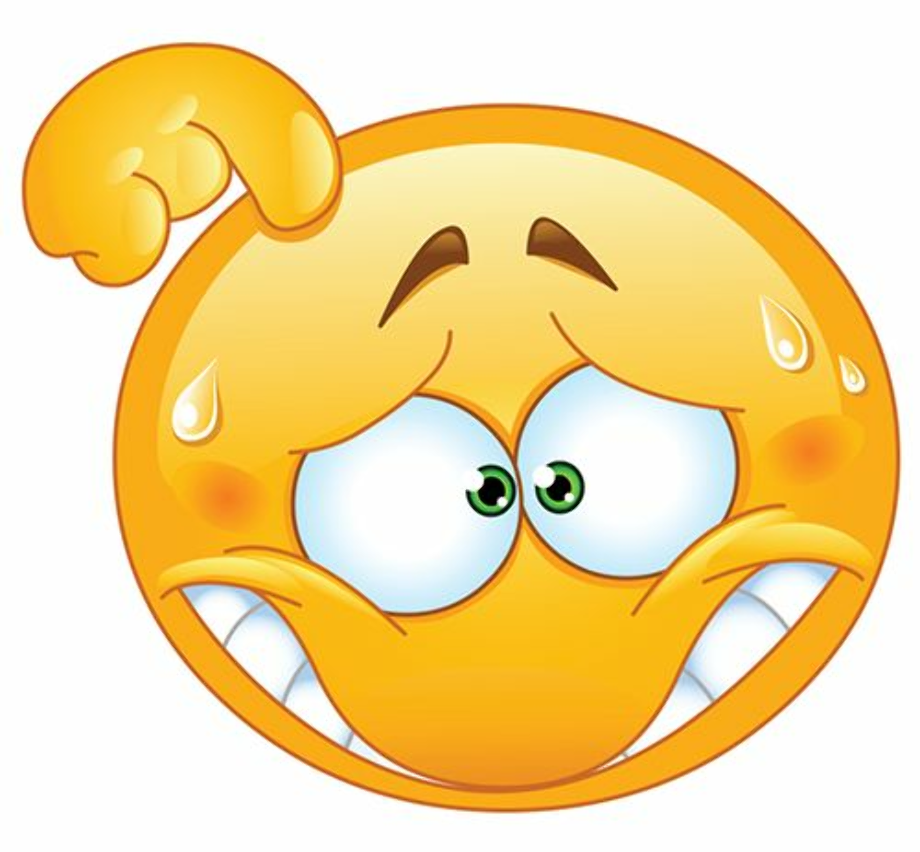 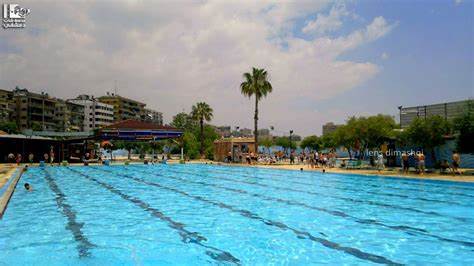 أنا المسبح!!
أتحبّ السّباحة؟؟؟؟
أعطي الطّبيعة لونها الأخضر - اختزن الكربون و أعطيك الاوكسيجين - أحفظ التّربة 


من أنا؟؟؟
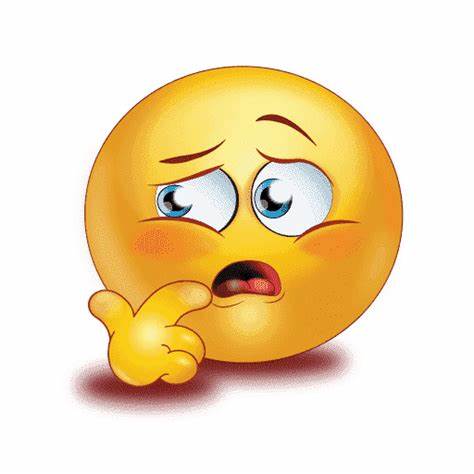 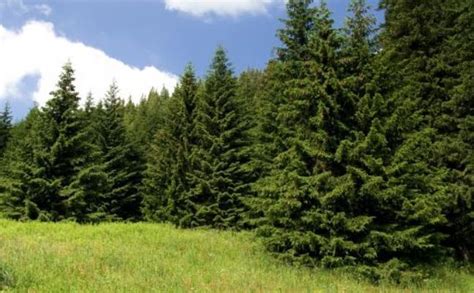 أنا الشّجرة

لا تقطعني أرجووووووووك!!!
هل سبق و اعتنيت بشجرةٍ؟؟؟
أورفيل و ويلبر رايت أمركيّان اخترعوا أوّل أجدادي سنة  1903 -أنا أشبه العصفور - حجمي كبير جدّاً- أحلّق في السّماء - بفضلي تذهب من بلدٍ الى آخر


من أنااااااا؟؟؟؟
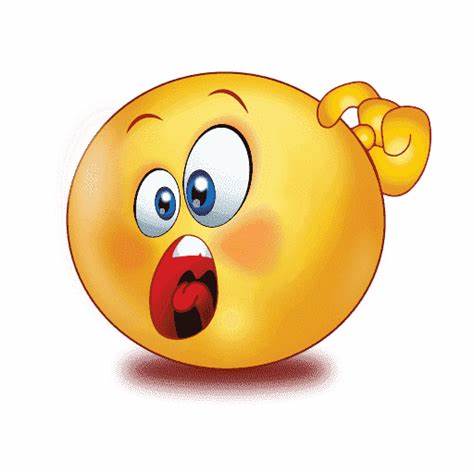 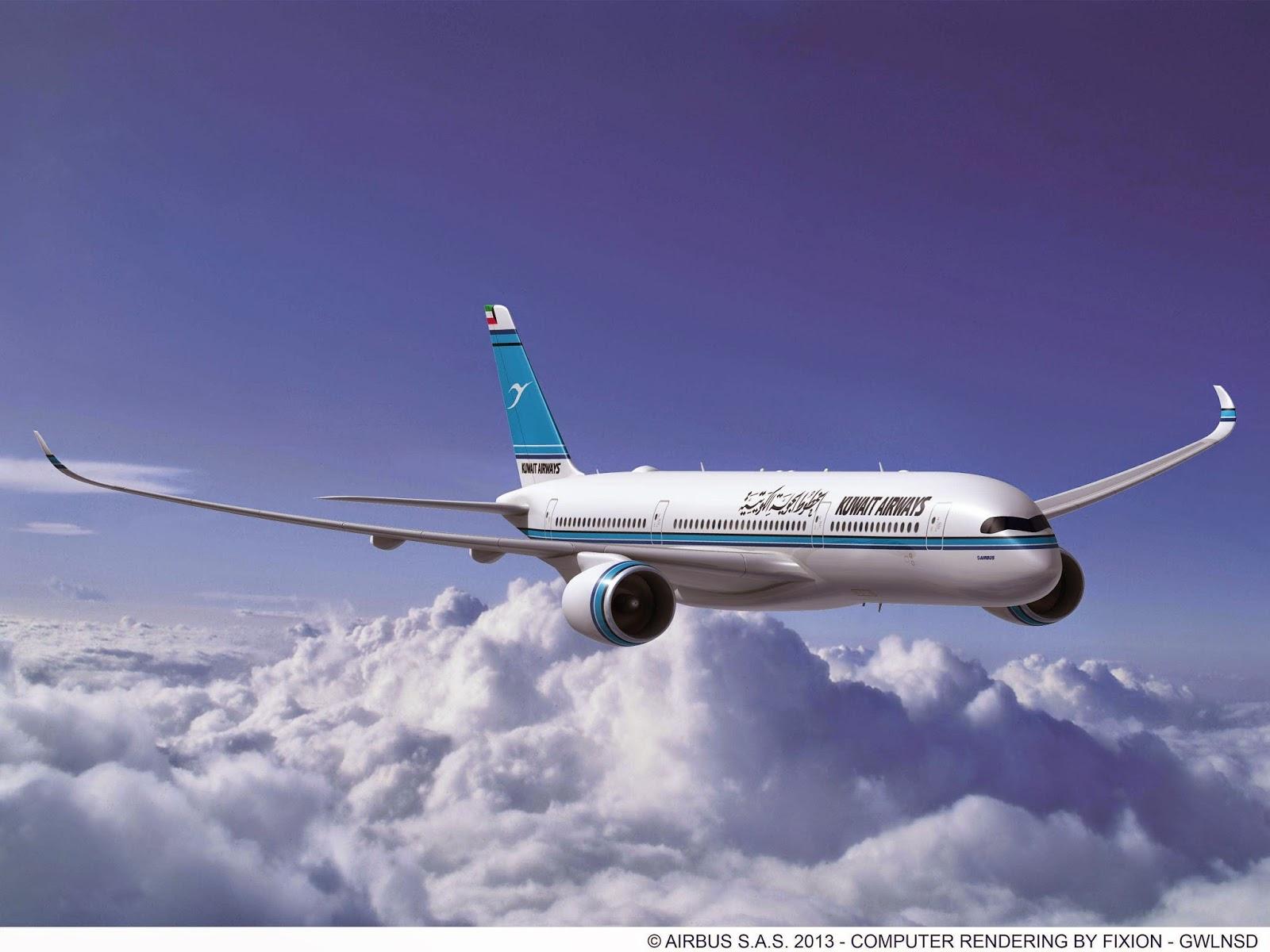 أنا الطّائرة
إلى أين تحبّ أن تسافر؟؟
اخترع أوّل أجدادي “كارل بنز” في ألمانيا عام 1886 - أحتاج مادّة البنزين كي أتحرّك- ألواني و أنواعي كثيرة- أساعدك على التّنقّل 



من أنا؟؟؟؟؟؟؟؟
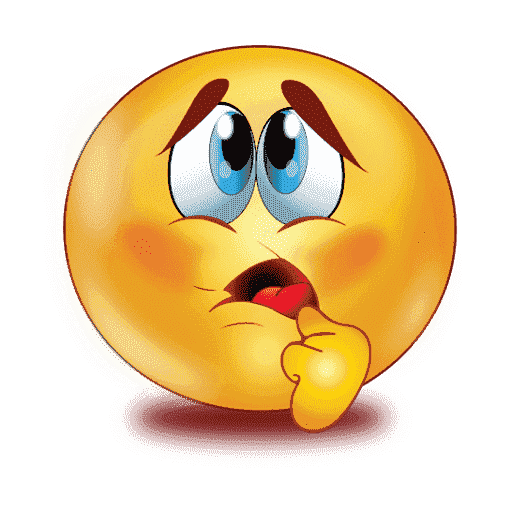 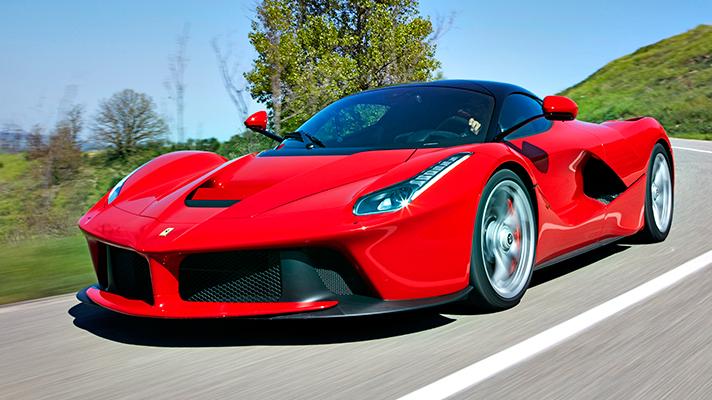 أنا السّيارة !!
عدّد بعض أنواعي إن كنت تعرف - ما هو نوعك المفضّل؟ بأيّ لون؟
انطلقت للبثّ أوّل مرّة في موسكو عام 1939 و ما زلت حتّى اليوم - من خلالي تشاهد العالم بأكمله و الأفلام و الأخبار - كانت ألواني أبيض و أسود أمّا الآن فقد أصبحت صورتي بجمييييييع الألوااان



من أنا؟؟؟؟؟؟؟
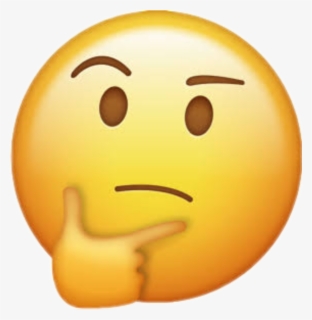 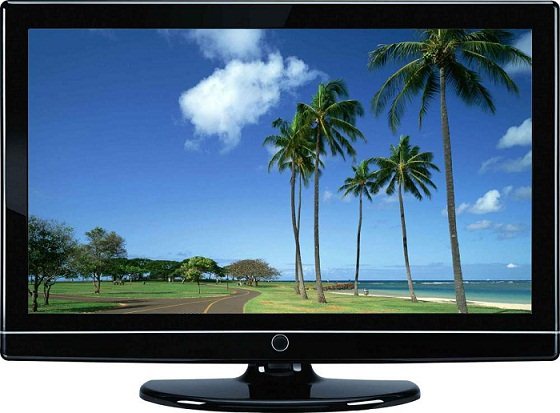 أنا التّلفازززز
ماذا تشاهد من خلالي؟؟ أحب أن أعرف
يركلني اللّاعب و أطير - أحطّ بين الأقدام - إن دخلت في المرمى أسدّد هدفاً




من أنا؟؟؟؟؟؟؟؟؟
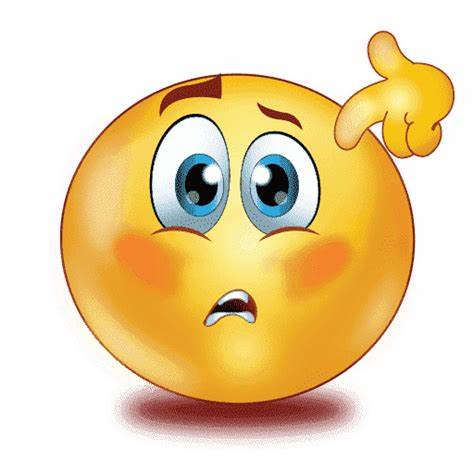 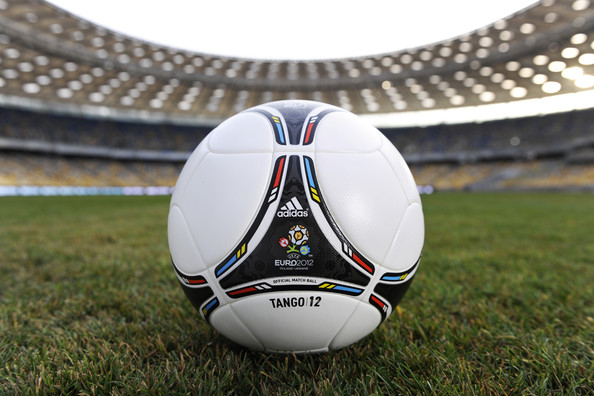 أنا كرة القدم
هل تعرف أسماء بعض اللّاعبين؟ أنا لا أعرف! أخبرني
لوني أبيض - تضعني على الطّعام - أسبّب الكثير من الأمراض - لكنّ طعمي يجعل الأكل ألذّ



من أنا؟؟؟؟؟؟؟؟؟
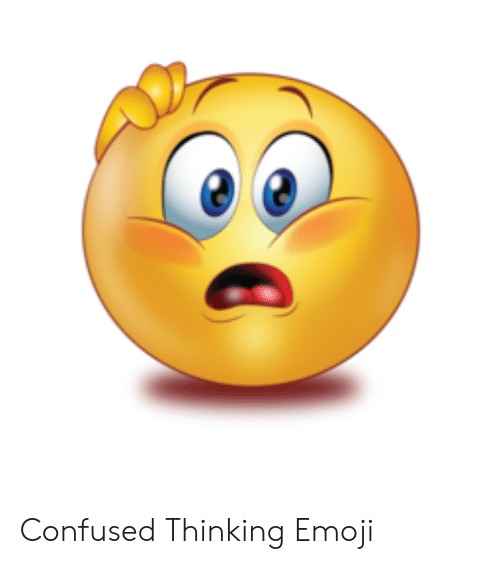 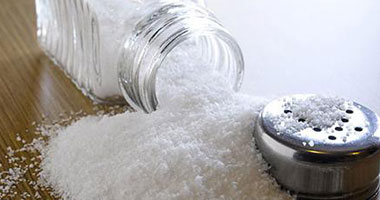 أنا الملح
أشكالي عديدة - ولدت في إيطاليا - أنا لذيذة جدّاً - وصفاتي عديدةٌ - انتشر في جميع دول العالم 




من أنا؟؟؟؟؟؟؟؟
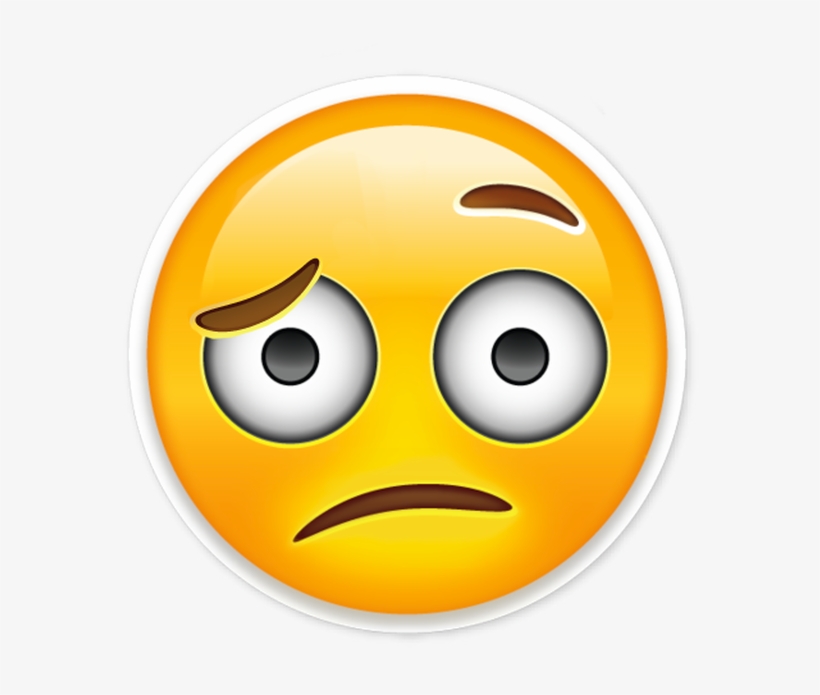 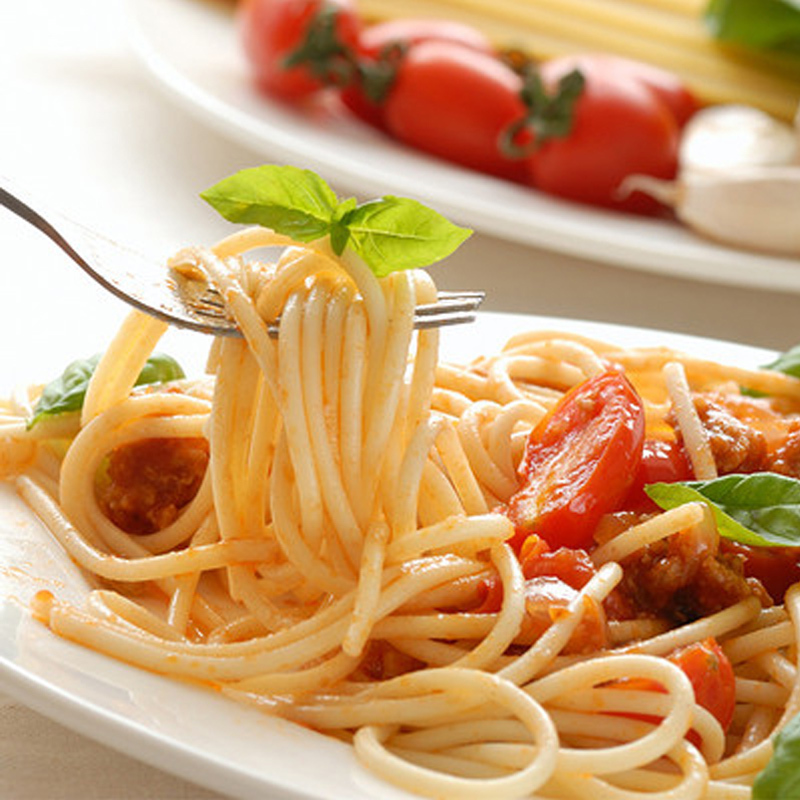 أنا المعكرونةّ
كيف تحبّ أن تأكلني؟؟؟؟؟
أنا من أهمّ المحاصيل الزّراعيّة - يحصدني الإنسان - أنا غذاء أساسي لنصف سكّان العالم تقريباً - أنمو في بيئات رطبة - انبت على شكل سنابل - حبّتي لونها أبيض



من أنا؟؟؟؟؟؟
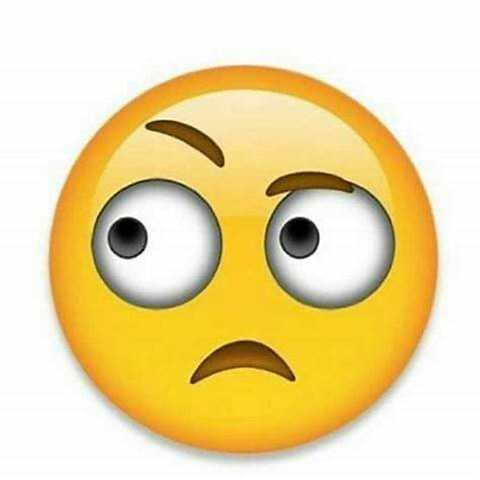 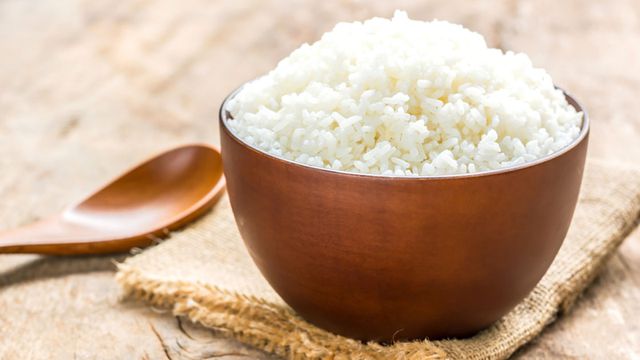 أنا الأرزّ
أتحبّني؟؟؟